Public domain software support
KH Wong
Public domain software support v.3 (230217a)
1
Overview
Colab (python_notbook programming, by google)
Keras (TensorFlow library for neural networks )
Sklearn (machine learning python tools)
Opencv (computer vision python tools)
Anaconda (environment sklearn, tensorflow-kearas, opencv etc)
Octave (Free matlab code interpreter)
Public domain software support v.3 (230217a)
2
Colab (python_notbook programming, by google)
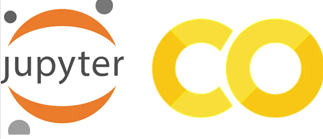 https://colab.research.google.com/
Use colab if you have a gmail account/google-drive
Click on colab link in libraries (e.g. keras) to begin
 Example: https://keras.io/examples/vision/mnist_convnet/
Click-on to start
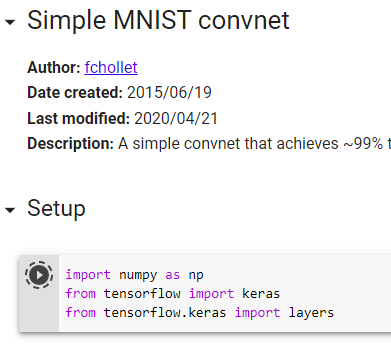 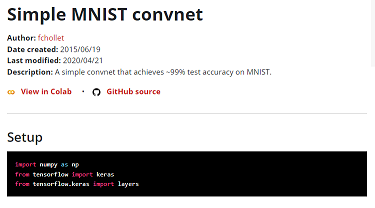 Then,
click- here
 to continue
Public domain software support v.3 (230217a)
3
A tutorial of using colab
For every step  click the arrow to execute it.
After it is completes, you will see this . It showed that it has run for 18seconds.
You may Mouse over this line , click on “+ Code” you may enter a line of code (e.g., Print(“hello world”) and run it.
Mouse over this icon (files), then you can see the dir. structure. Your code should be under “/content”
You may enter :“!xx” to run operating sys. commands under Jupyter. E.g. “!ls –l”,  !cat” etc. Or the useful “%xx” magic commands
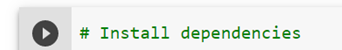 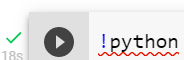 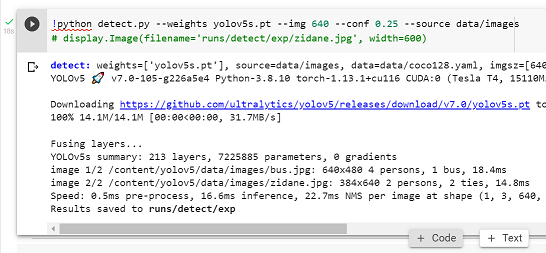 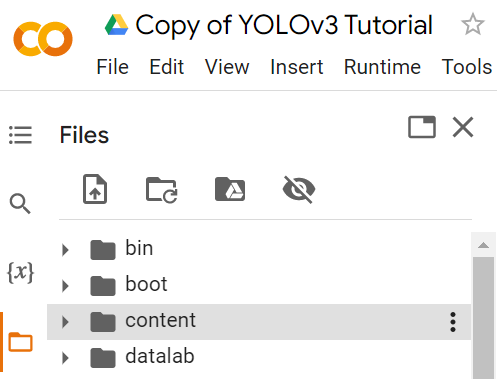 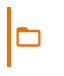 Ref: https://www.jcchouinard.com/google-colab-with-python/
https://www.tutorialspoint.com/google_colab/google_colab_magics.htm 
https://buomsoo-kim.github.io/colab/2020/05/21/Colab-terminal-commands.md/
Public domain software support v.3 (230217a)
4
Useful Jupyter command (!) as and Colab magic commands*%)
!pwd #command finds out the currently working directory
!ls –l #command finds out the current subdirectories
%cd  #change directory
!wget url_to_the_file #Download and open filesUse  !unzip or !gunzip commands to unzip compressed files.
%matplotlib inline: draw the plots
%reload_ext autoreload, %autoreload 2: reloads all modules before executing a new line. So when a module is updated, you don’t need to rerun the import command.
https://buomsoo-kim.github.io/colab/2020/05/21/Colab-terminal-commands.md/
Public domain software support v.3 (230217a)
5
Keras (TensorFlow libraries for neural networks ) Can run under Colab
https://keras.io/examples/ 
Many good examples of how to use neural network liberates for neural networks. Examples: 
Computer Vision
Image classification
Image classification from scratch
Simple MNIST convnet
Image classification with Vision Transformer
Image Classification using BigTransfer (BiT)
Image segmentation
Image segmentation with a U-Net-like architecture
Object detection
Object Detection with RetinaNet
Keypoint Detection with Transfer Learning
Object detection with Vision Transformers
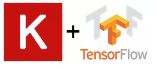 Public domain software support v.3 (230217a)
6
Sklearn (machine learning python tools) Can run under Anaconda/Colab
https://scikit-learn.org/stable/
https://scikit-learn.org/stable/auto_examples/index.html
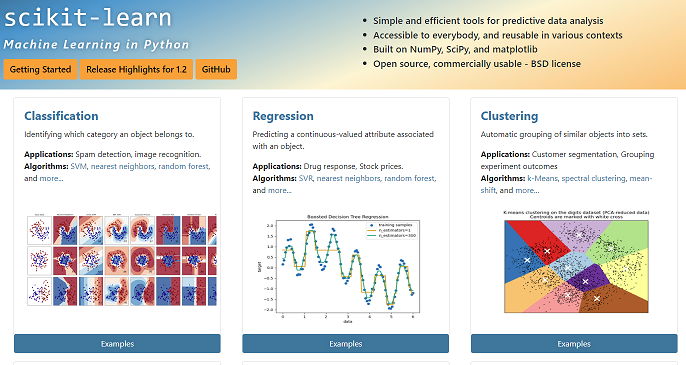 Public domain software support v.3 (230217a)
7
Opencv (computer vision python tools) Can run under Colab
https://opencv.org/
Many useful computer tools available to be used.
(1438) Top 10 OpenCV Projects in Python - With Source Code & Tutorial - Computer vision projects 2020 – YouTube
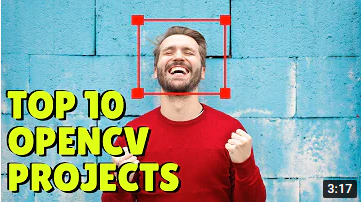 Public domain software support v.3 (230217a)
8
Anaconda (environment sklearn, tensorflow-kearas, opencv etc)
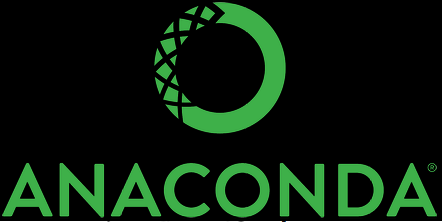 https://www.anaconda.com/ 
https://www.anaconda.com/products/distribution 
The world’s most popular open-source Python distribution platform
Run on your own machine .
Support tensroflow-keras, opencv, sklearn etc.
Public domain software support v.3 (230217a)
9
Octave (Free matlab code interpreter)
https://octave.org/ 
Matlab is excellent in providing math support for develop algorithms. But is is very expensive.
Octave is a poor man’s alternative. 
Yet it can run most standard matlab code without much modifications.
It may be slower and sometime buggy.
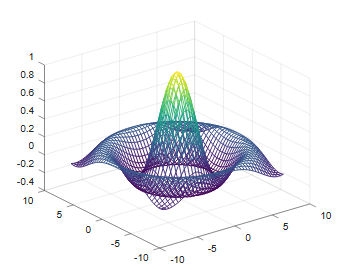 Public domain software support v.3 (230217a)
10
Summary
Many Public domain software tools are available to help students to build and learn AI methods.
Most tools are free.
But you may enjoy better support (faster machines etc.) if you are willing to pay an additional price. E.g., Colab.
Public domain software support v.3 (230217a)
11